Comunità Pastorale San Carlo
CAMPEGGINO 2025
Ragazzi I, II e III anno IC
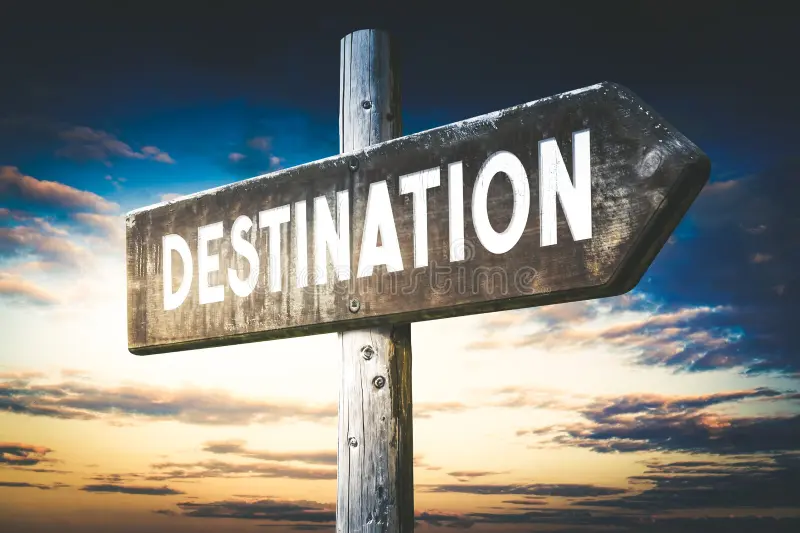 SPIAZZI DI GROMO (BG)
DOVE ALLOGGIAMO?
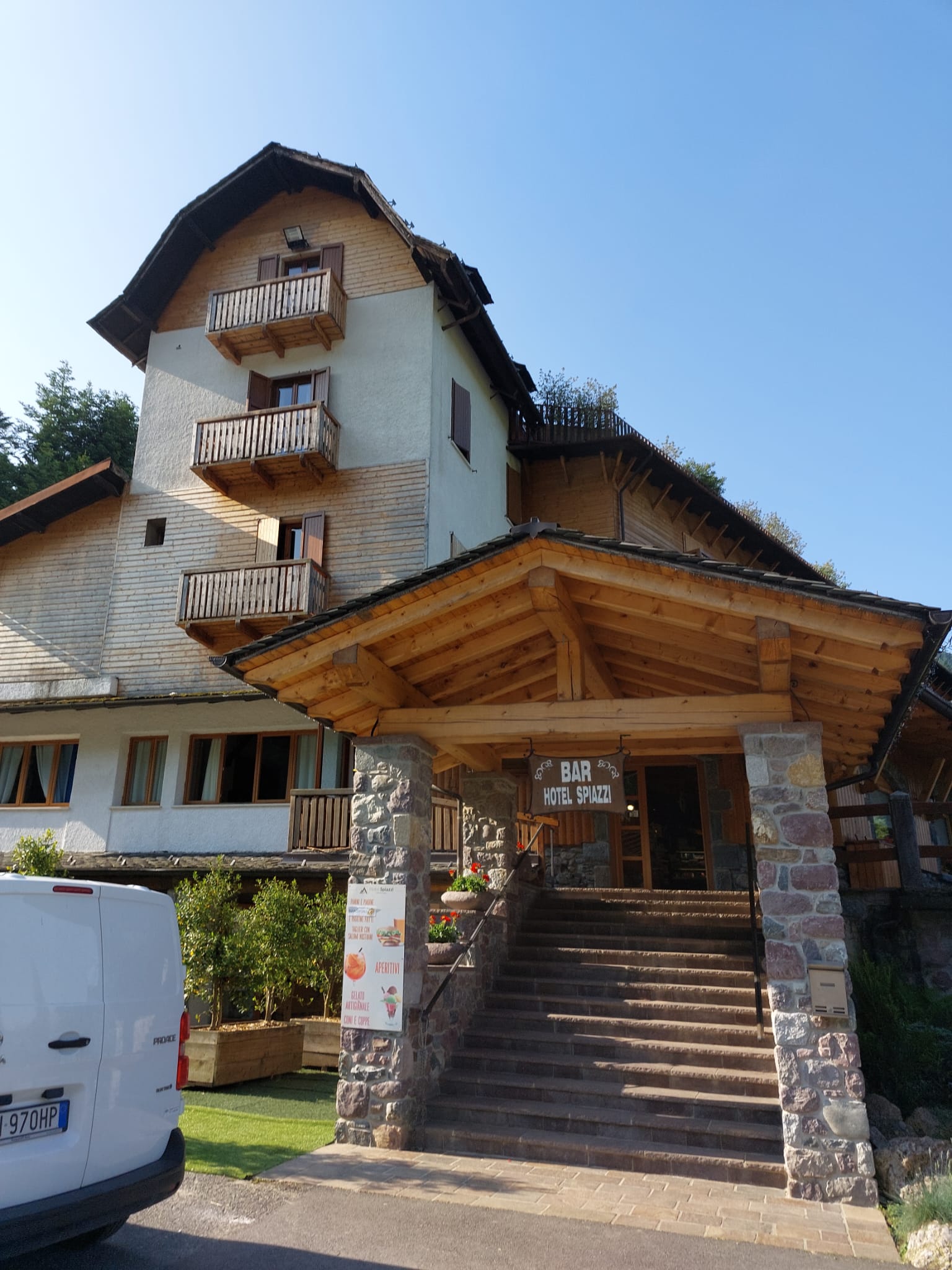 HOTEL 
SPIAZZI
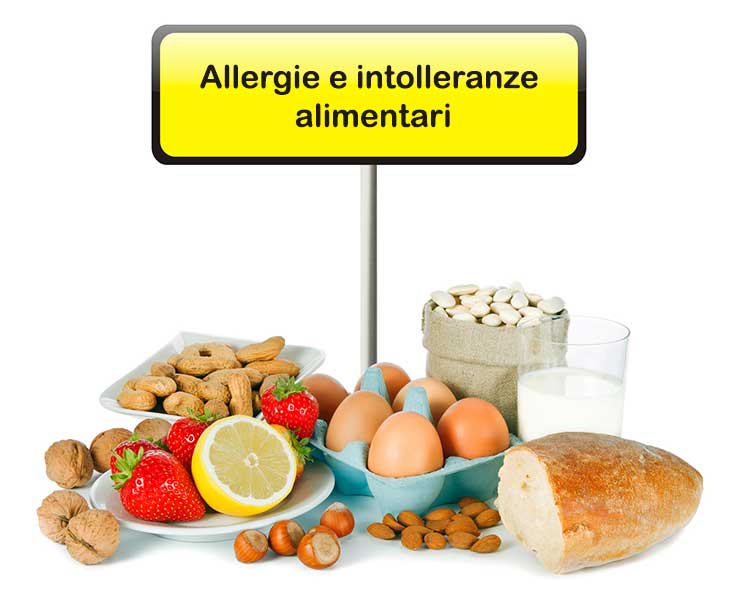 L’HOTEL RICHIEDE UNA CERTIFICAZIONE MEDICA IN CASO DI ALLERGIE, NO PER LE INTOLLERANZE
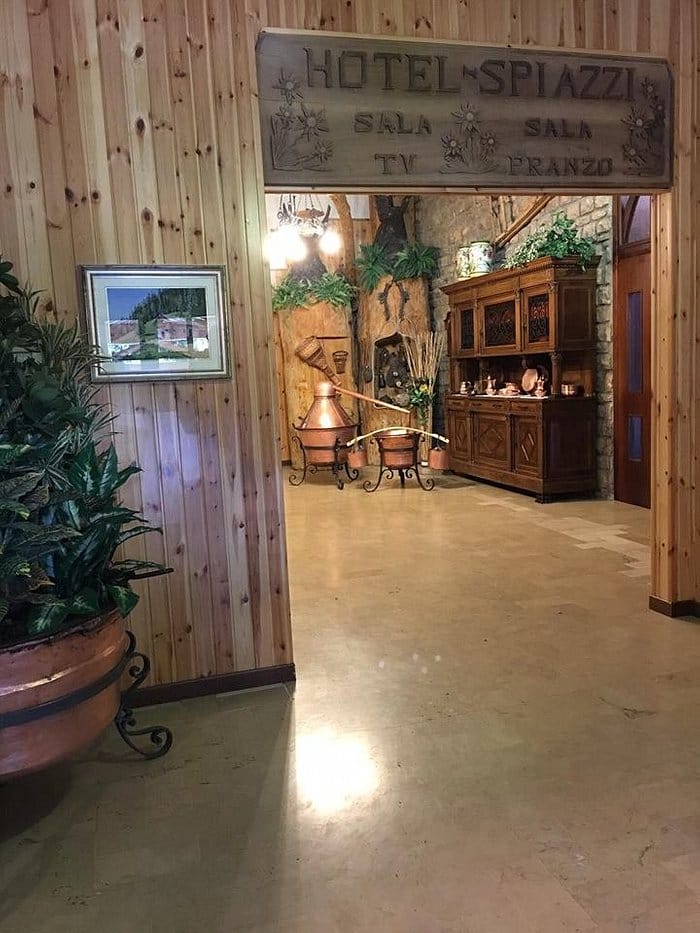 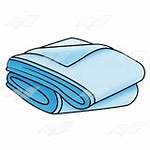 TUTTE LE CAMERE SONO DOTATE DI ASCIUGAMANI, LENZUOLA, COPERTE E PHON
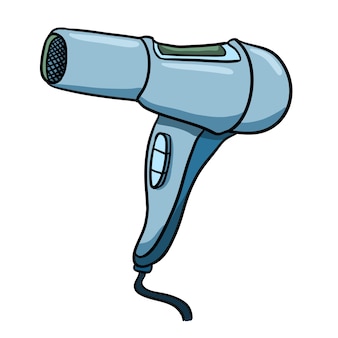 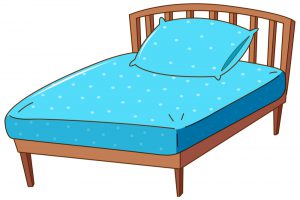 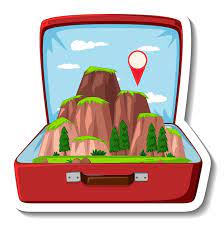 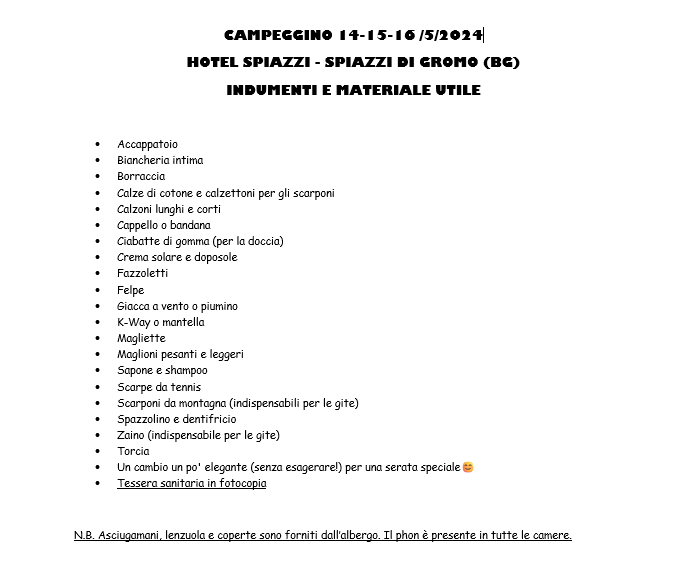 COSA PORTARE…
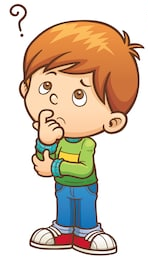 COSA FAREMO?
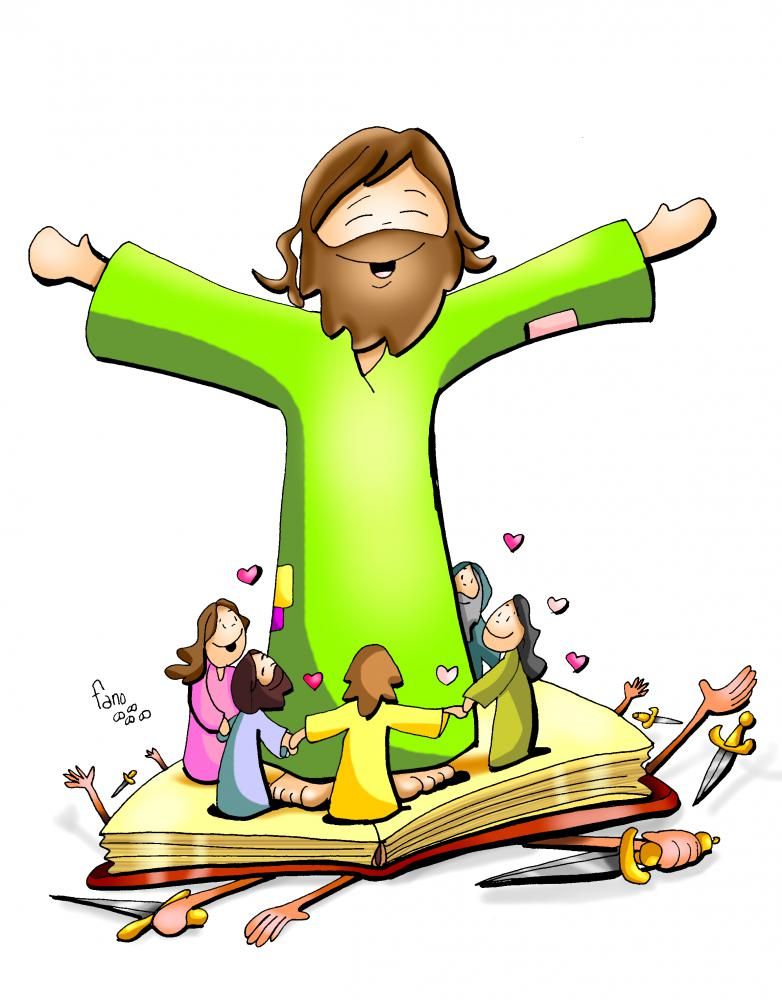 Attività e giochi a cura degli animatori
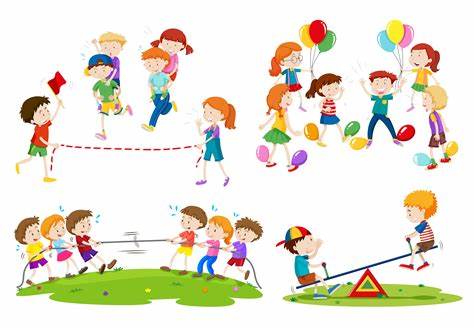 e momenti di preghiera e di riflessione
E poi UNA BELLISSIMA ESCURSIONE

sabato con pranzo al sacco preparato dall’albergo

tempo permettendo
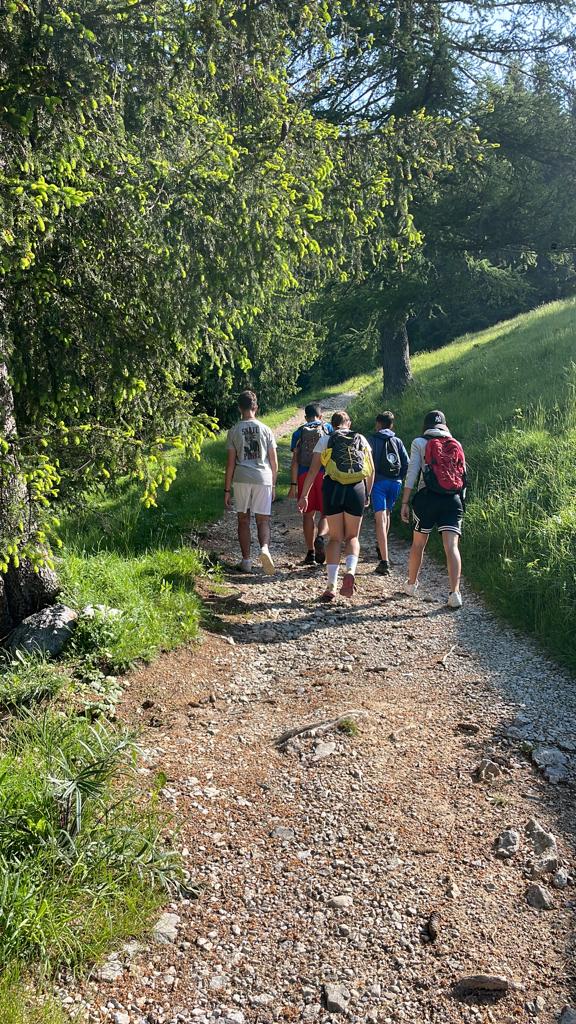 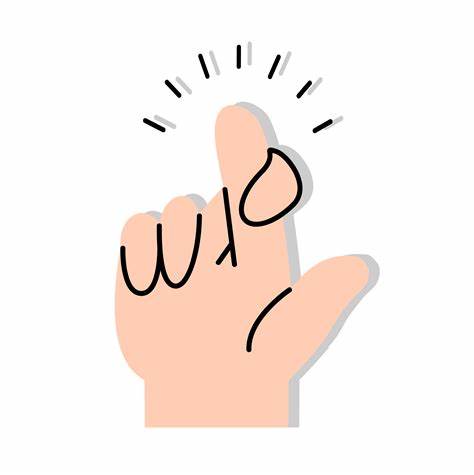 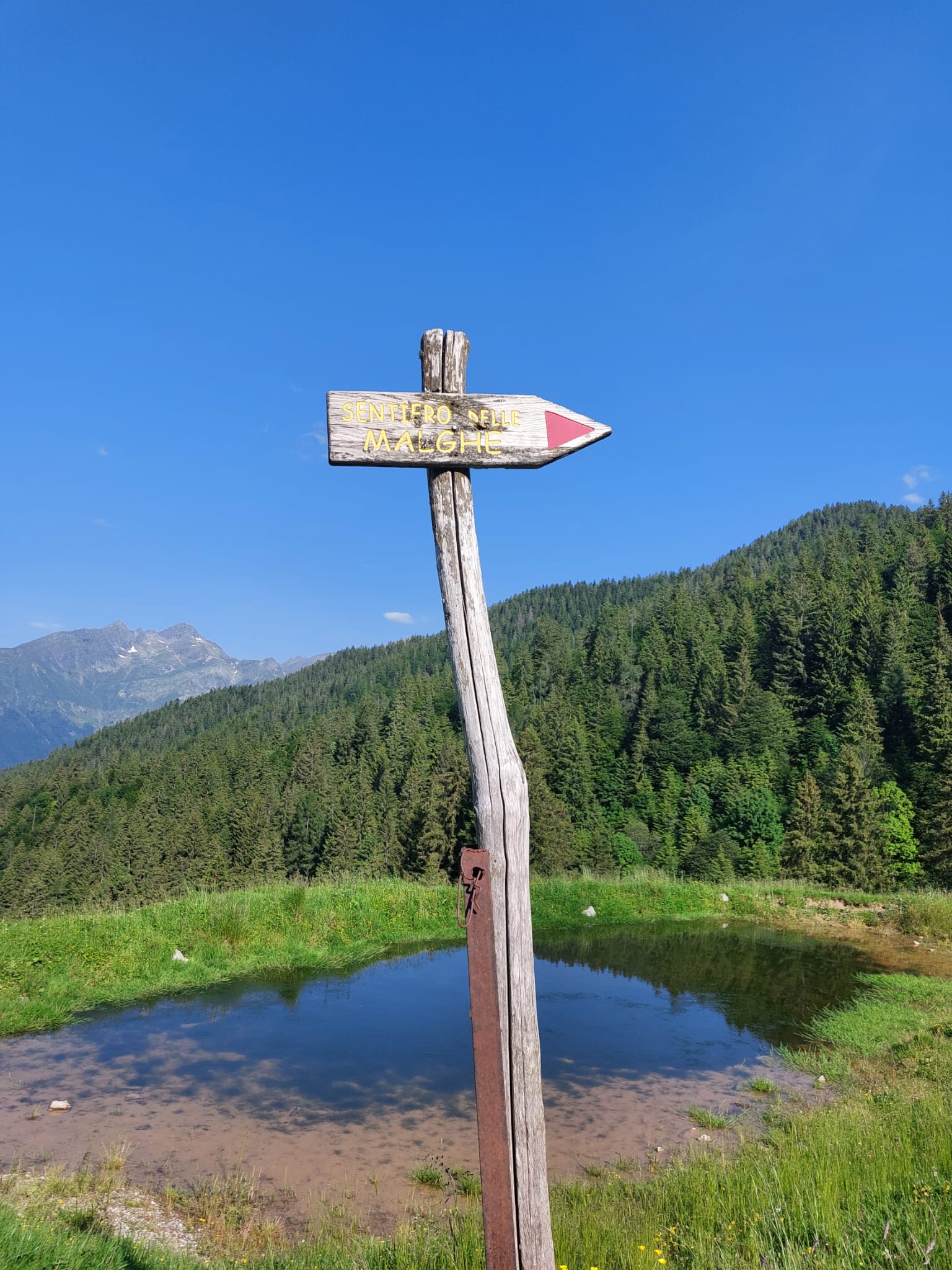 Sentiero delle malghe
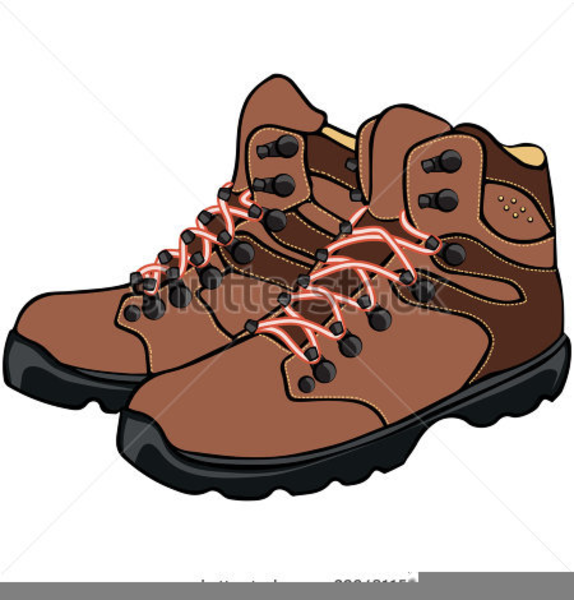 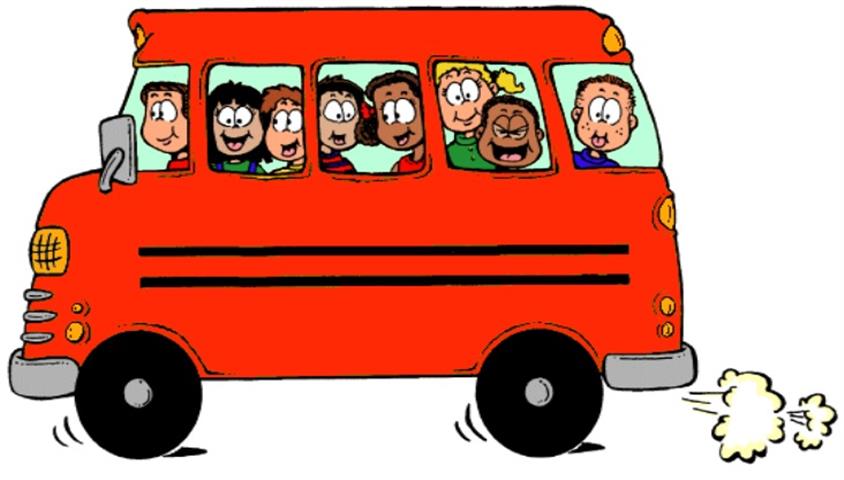 VENERDI’ 20 GIUGNO 
ORE 8.45
ORATORIO SAN GAETANO
QUANDO SI PARTE?
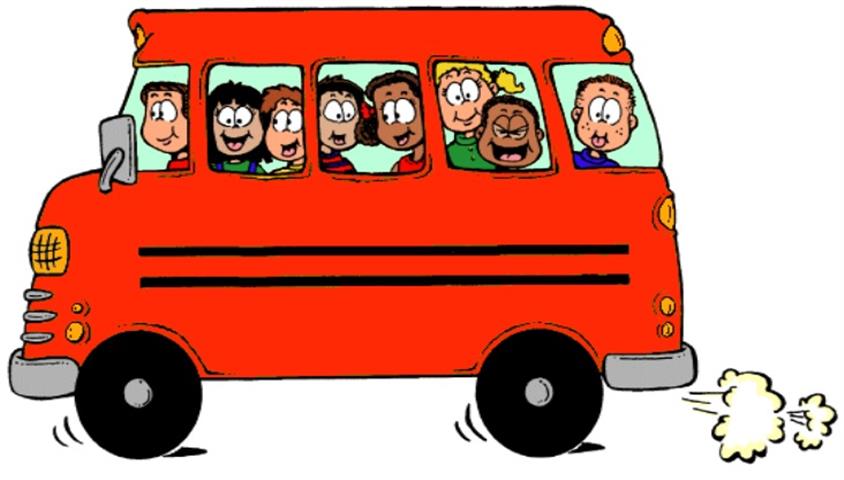 DOMENICA 22 GIUGNO 
ORE 17 circa
ORATORIO SAN GAETANO
QUANDO SI TORNA?
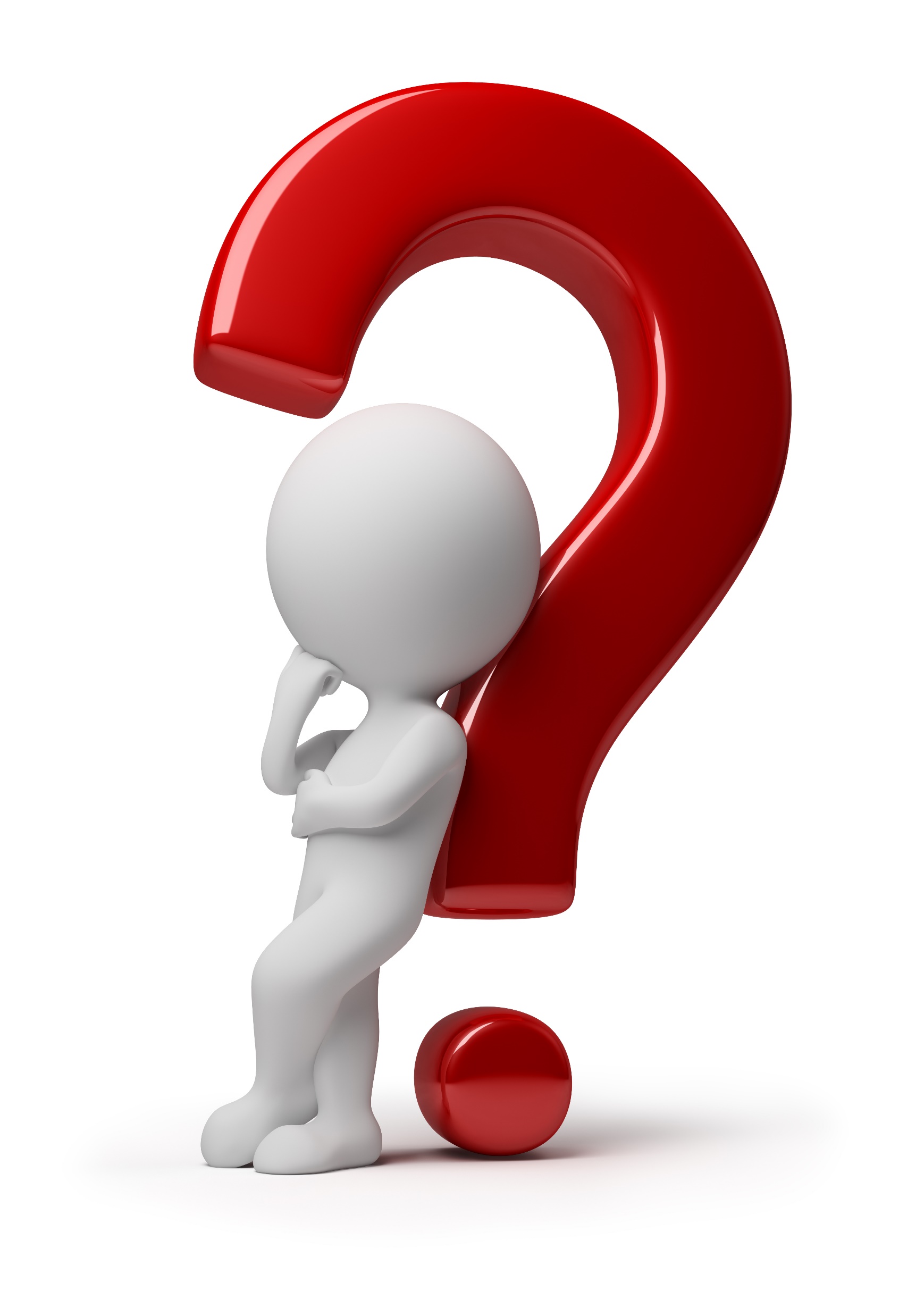